Uniquely Amazing Photos
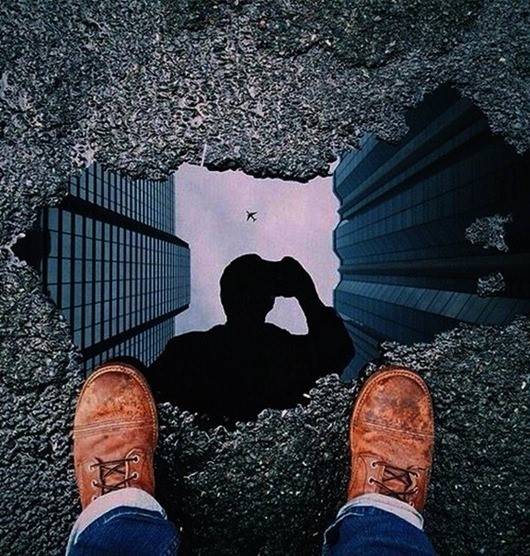 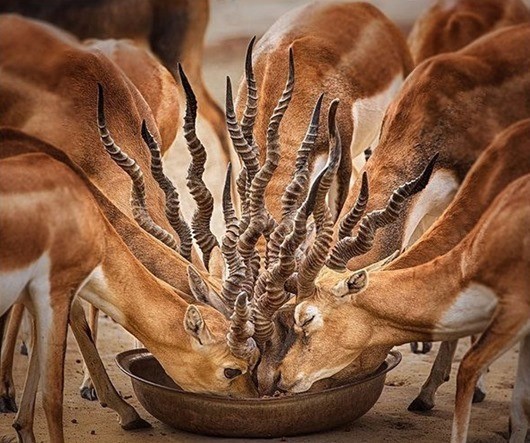 12/9/2020, 12:00 AM
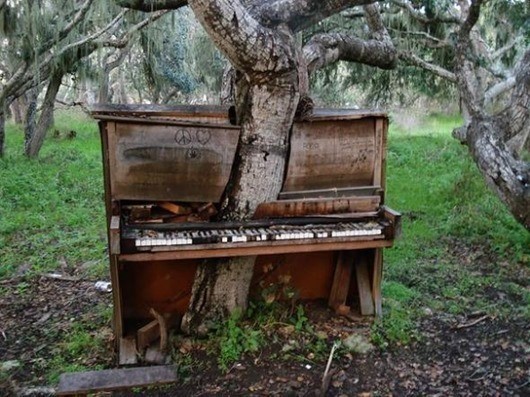 12/9/2020, 12:00 AM
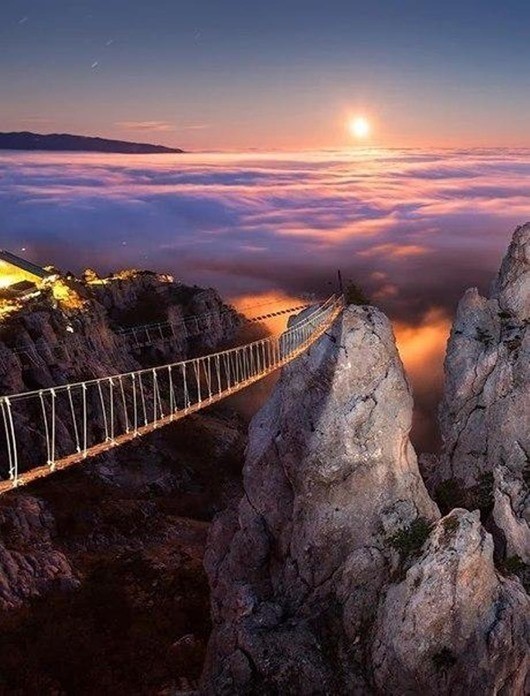 12/9/2020, 12:00 AM
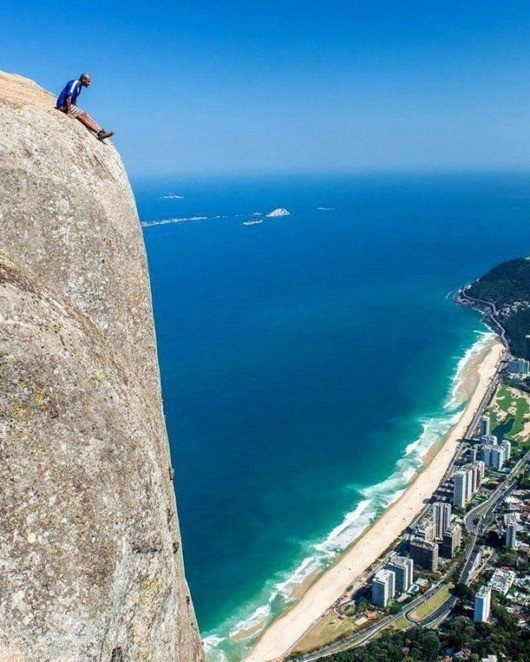 12/9/2020, 12:00 AM
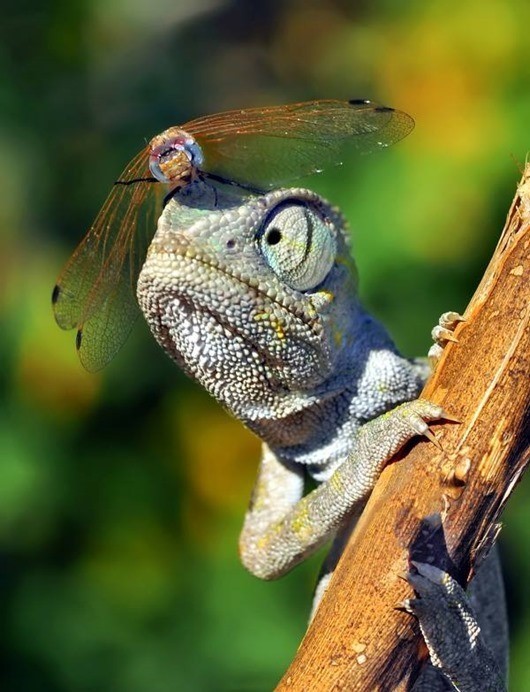 12/9/2020, 12:00 AM
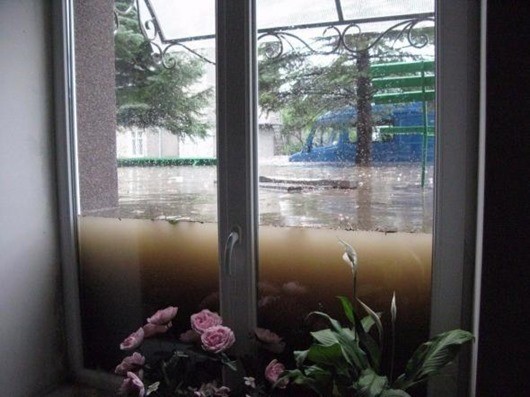 12/9/2020, 12:00 AM
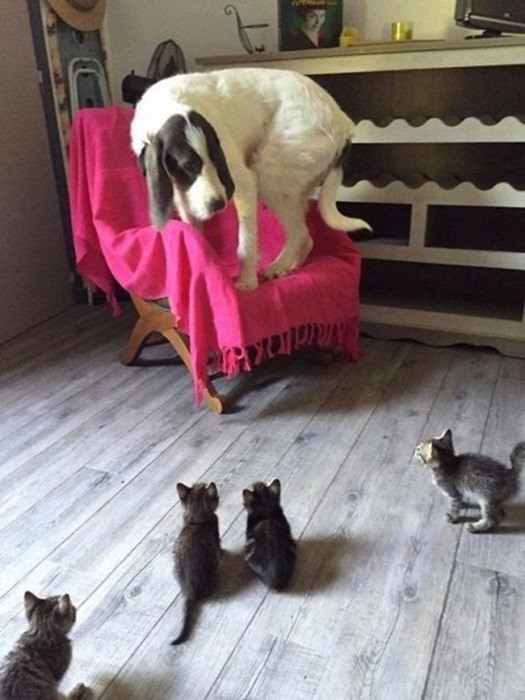 12/9/2020, 12:00 AM
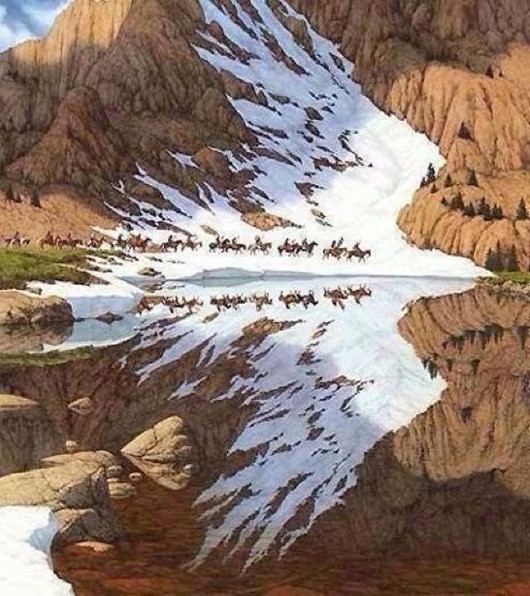 12/9/2020, 12:00 AM
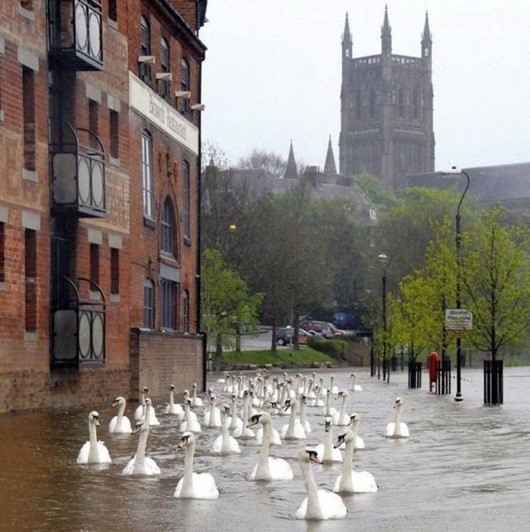 12/9/2020, 12:00 AM
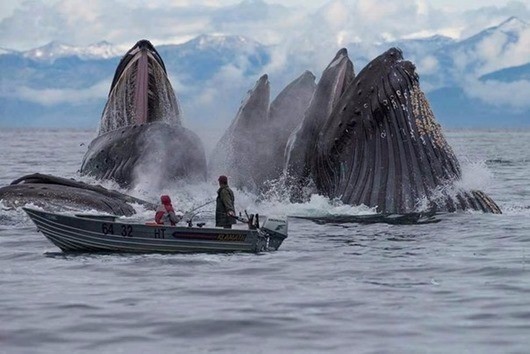 12/9/2020, 12:00 AM
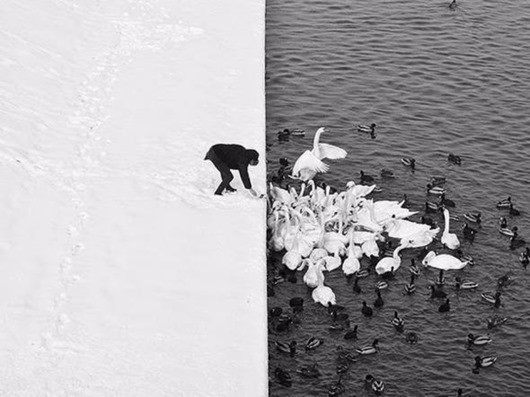 12/9/2020, 12:00 AM
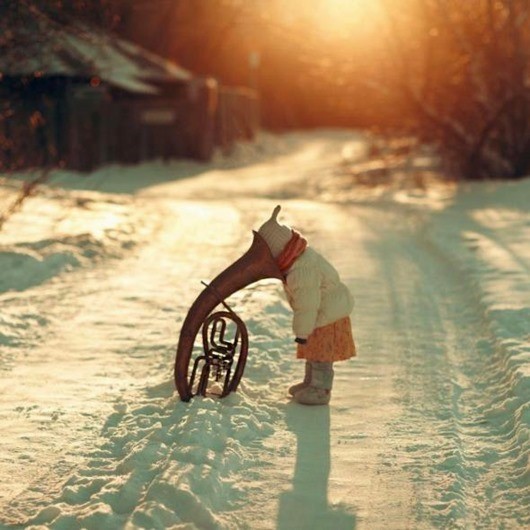 12/9/2020, 12:00 AM
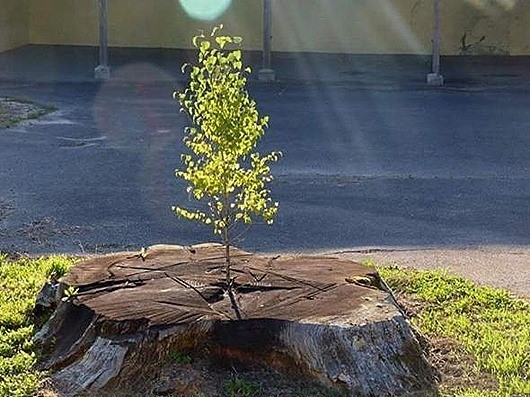 12/9/2020, 12:00 AM
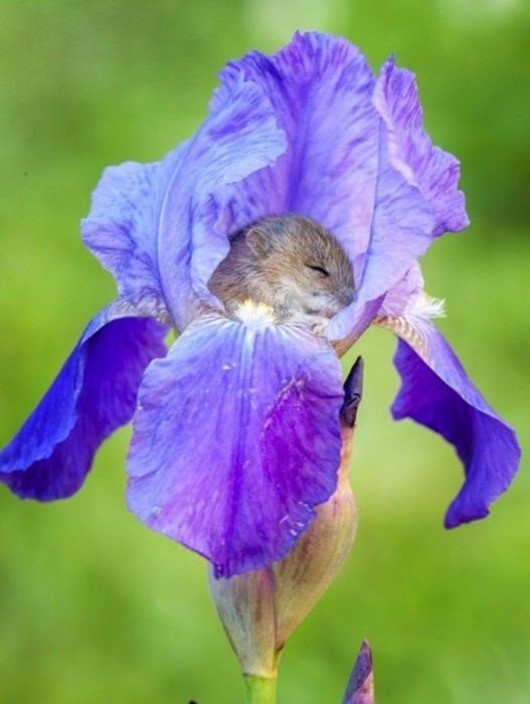 12/9/2020, 12:00 AM
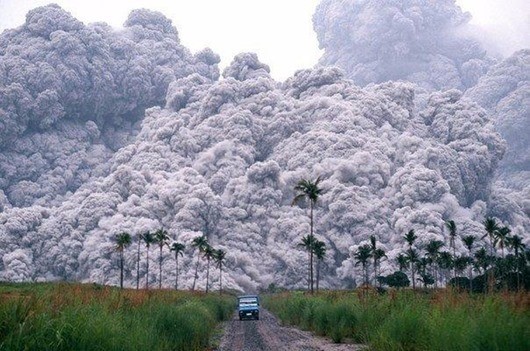 12/9/2020, 12:00 AM
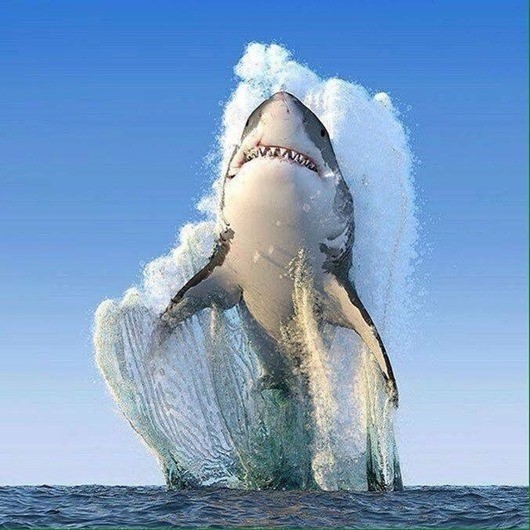 12/9/2020, 12:00 AM
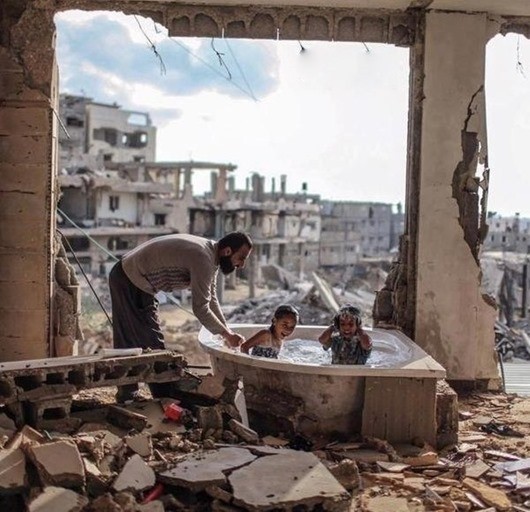 12/9/2020, 12:00 AM
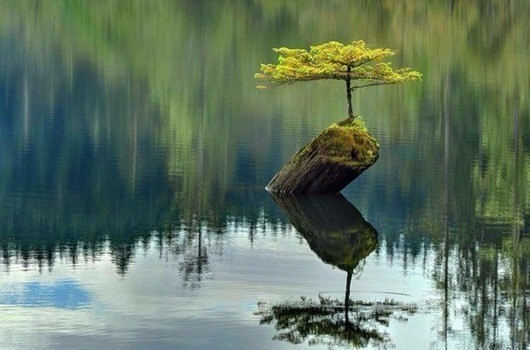 12/9/2020, 12:00 AM
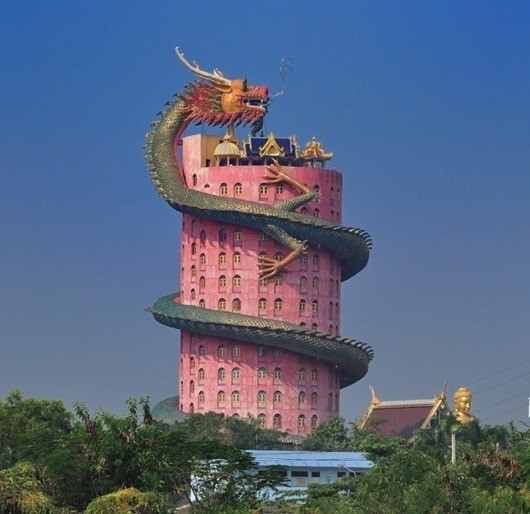 12/9/2020, 12:00 AM
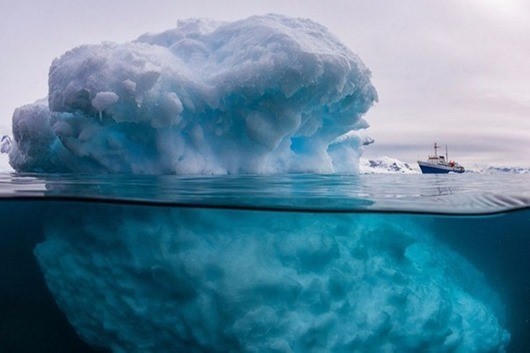 12/9/2020, 12:00 AM
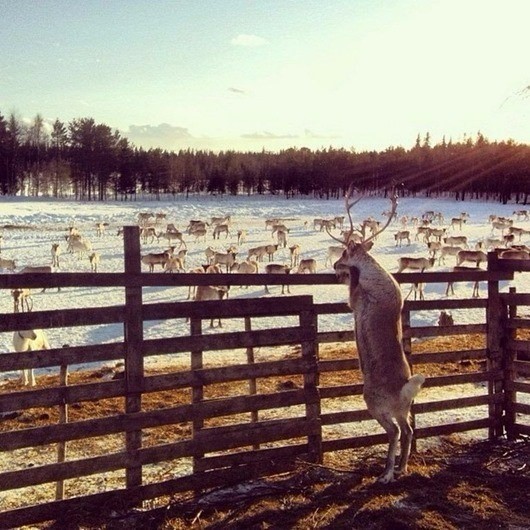 12/9/2020, 12:00 AM
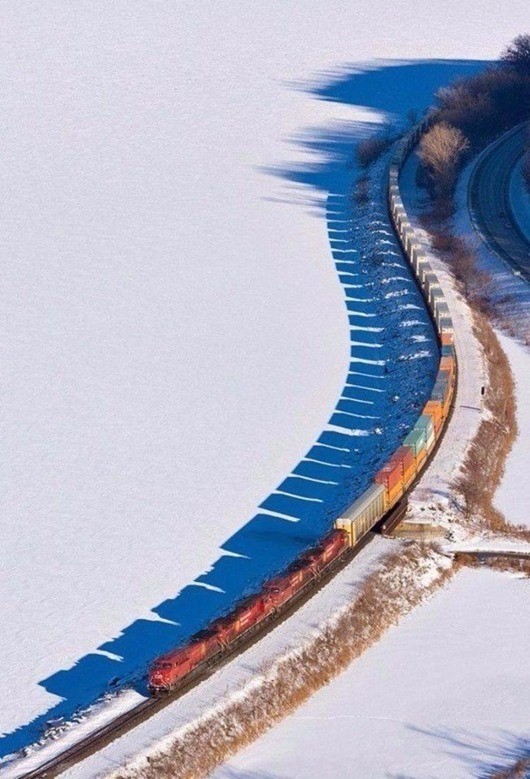 12/9/2020, 12:00 AM
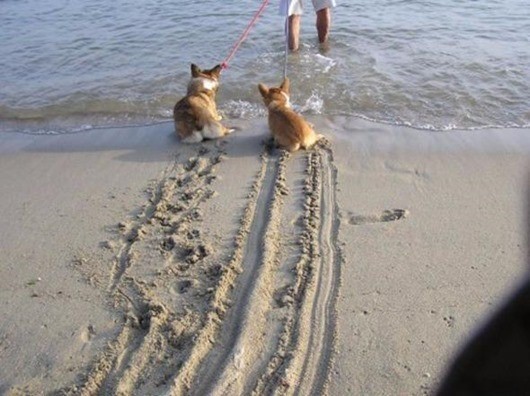 12/9/2020, 12:00 AM
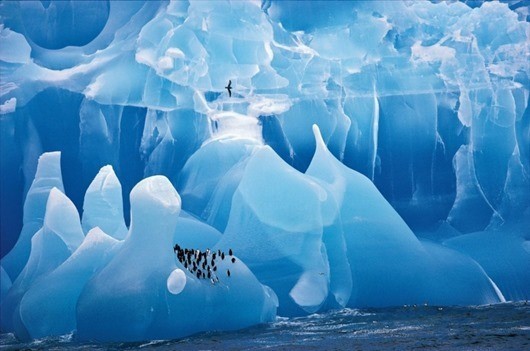 12/9/2020, 12:00 AM
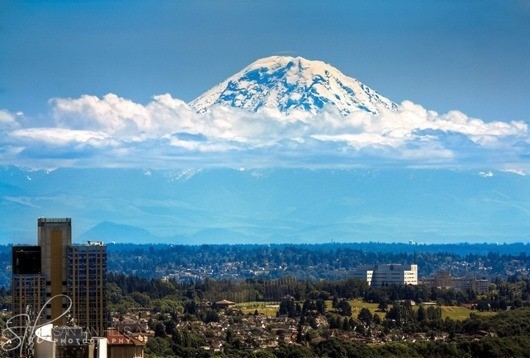 12/9/2020, 12:00 AM
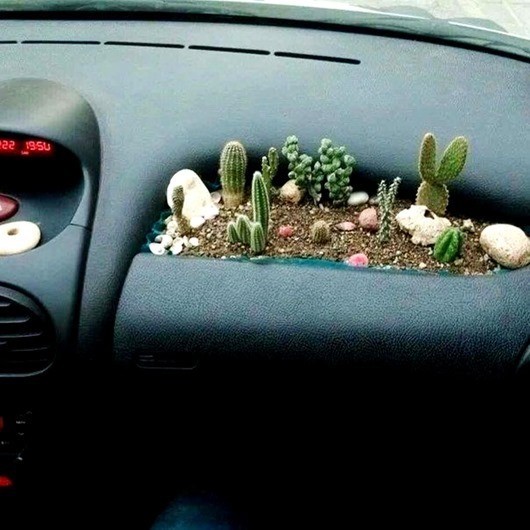 12/9/2020, 12:00 AM
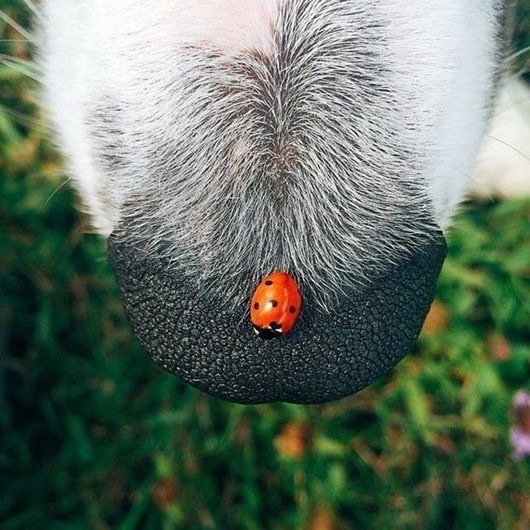 12/9/2020, 12:00 AM
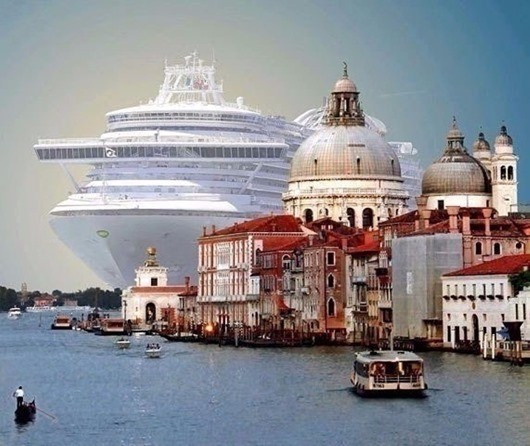 12/9/2020, 12:00 AM
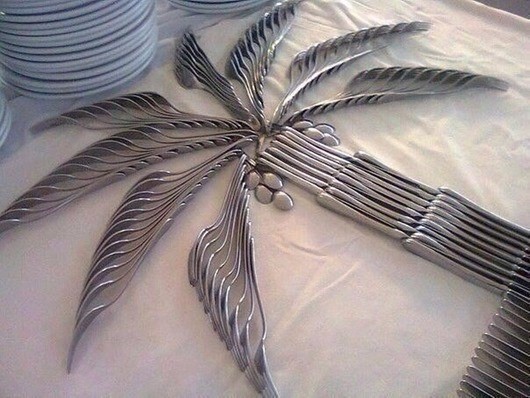 12/9/2020, 12:00 AM
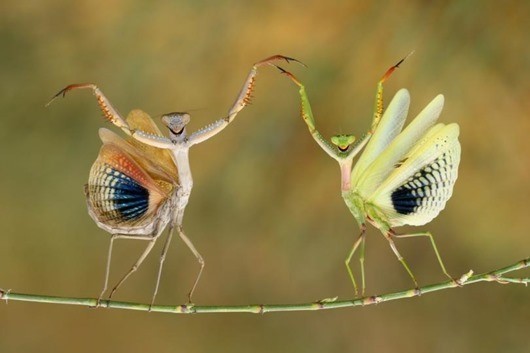 12/9/2020, 12:00 AM
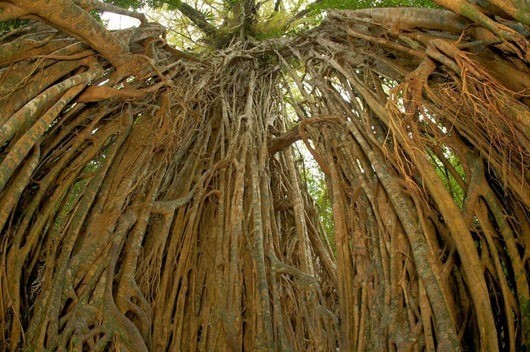 12/9/2020, 12:00 AM
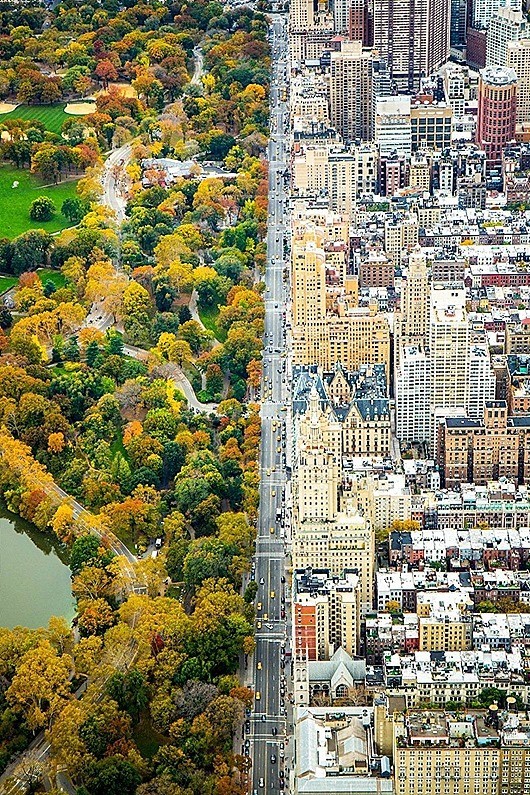 12/9/2020, 12:00 AM
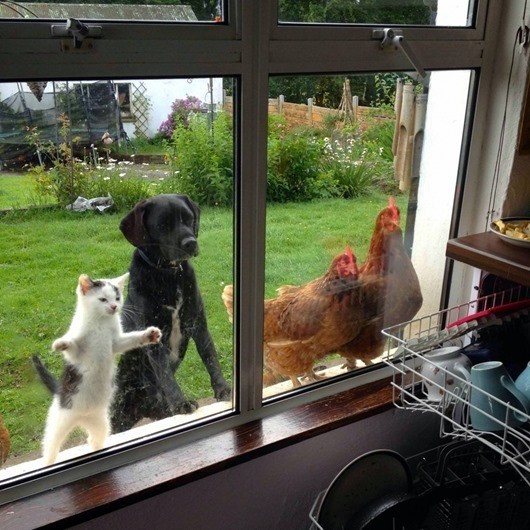 12/9/2020, 12:00 AM
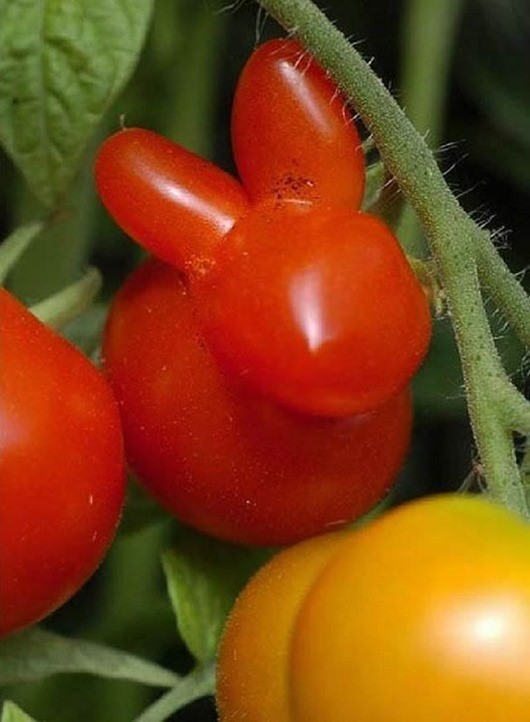 12/9/2020, 12:00 AM
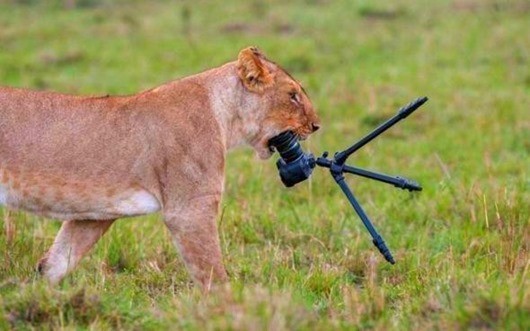 12/9/2020, 12:00 AM
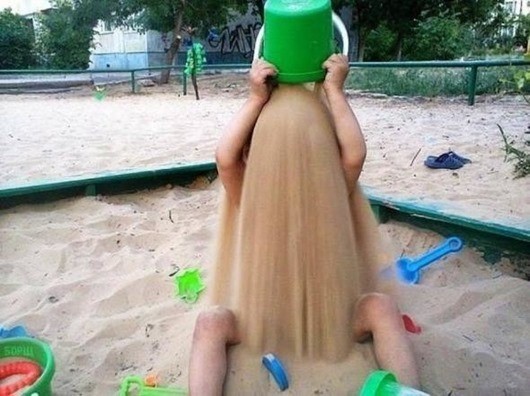 12/9/2020, 12:00 AM
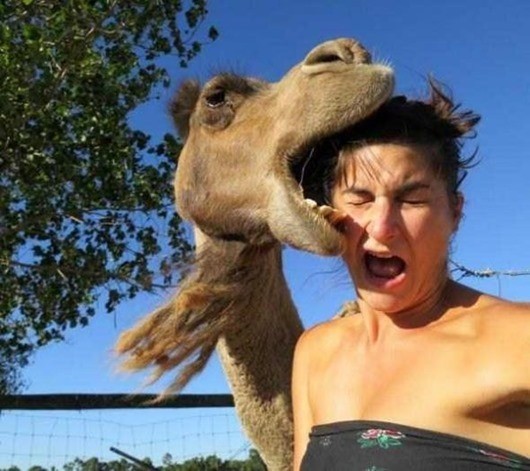 12/9/2020, 12:00 AM
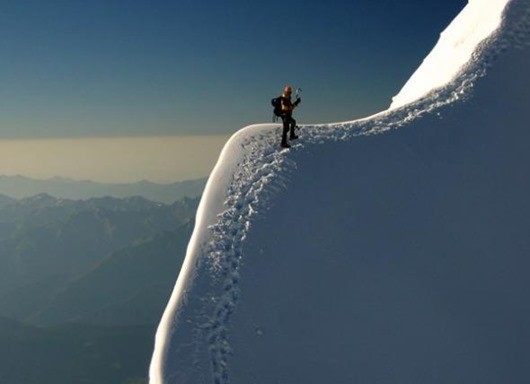 12/9/2020, 12:00 AM
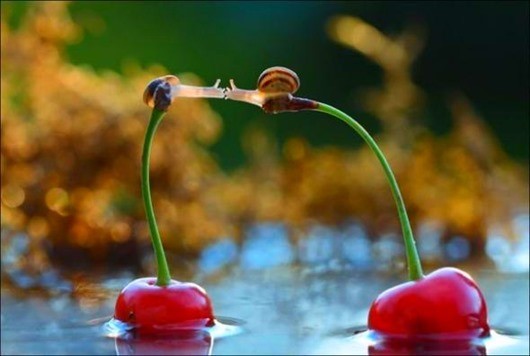 12/9/2020, 12:00 AM
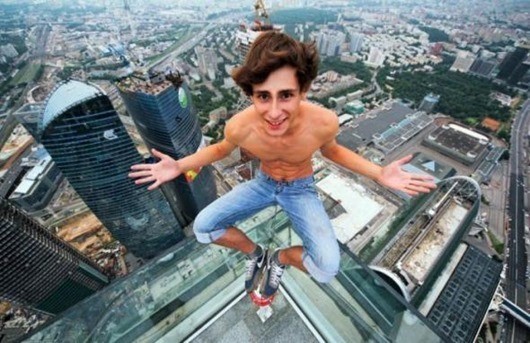 12/9/2020, 12:00 AM
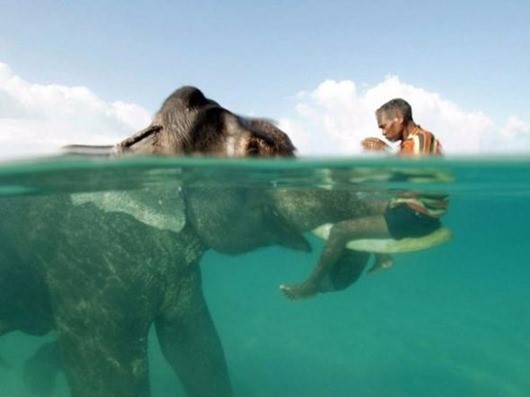 12/9/2020, 12:00 AM
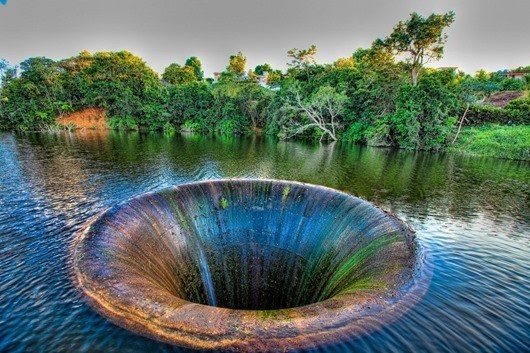 12/9/2020, 12:00 AM
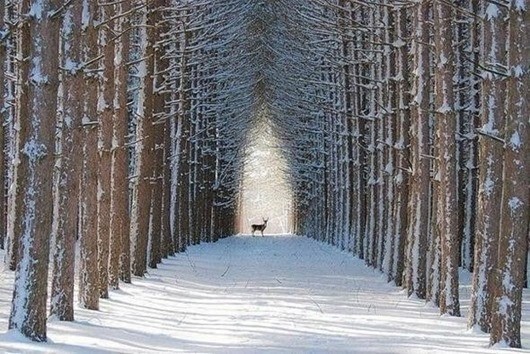 45 of 27
12/9/2020, 12:00 AM
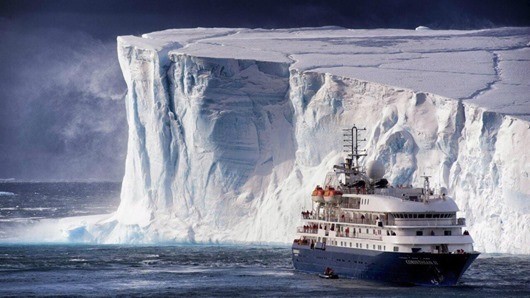 12/9/2020, 12:00 AM
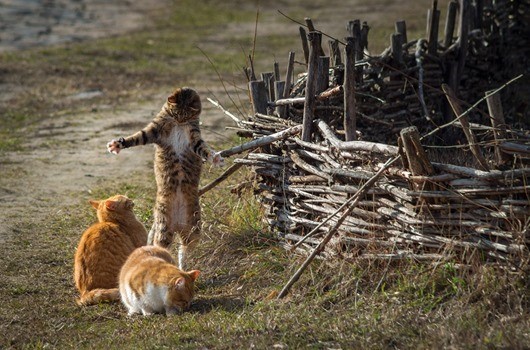 12/9/2020, 12:00 AM
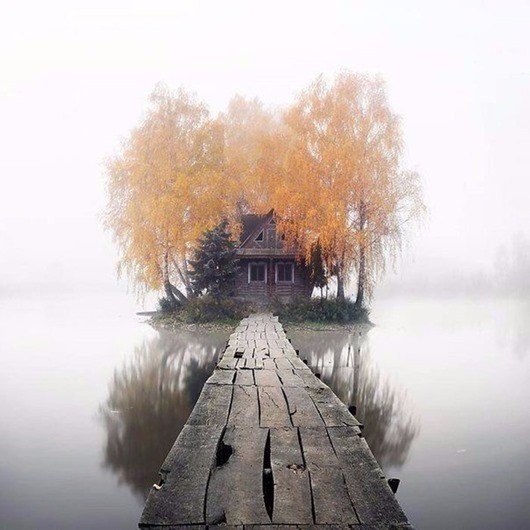 48 of 27
12/9/2020, 12:00 AM
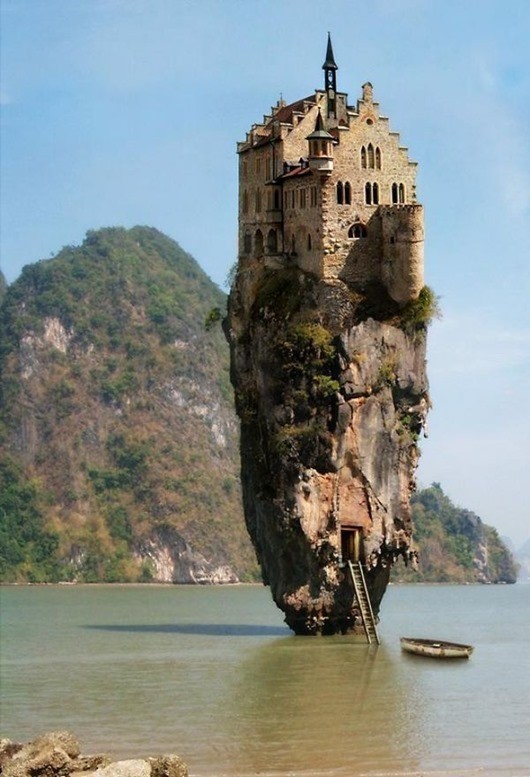 12/9/2020, 12:00 AM
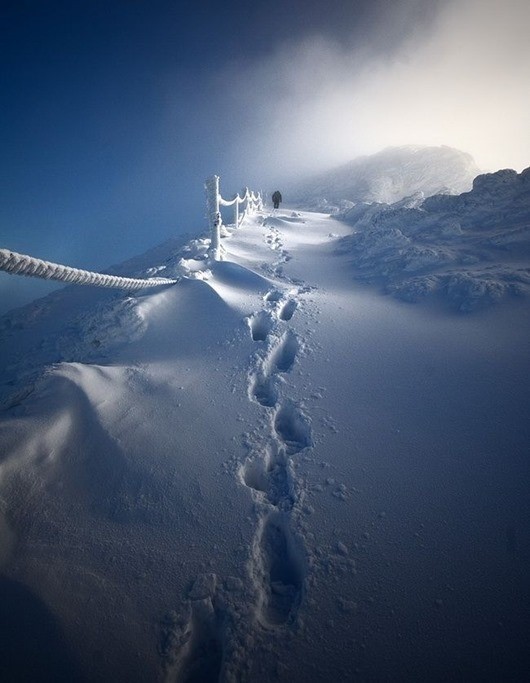 12/9/2020, 12:00 AM
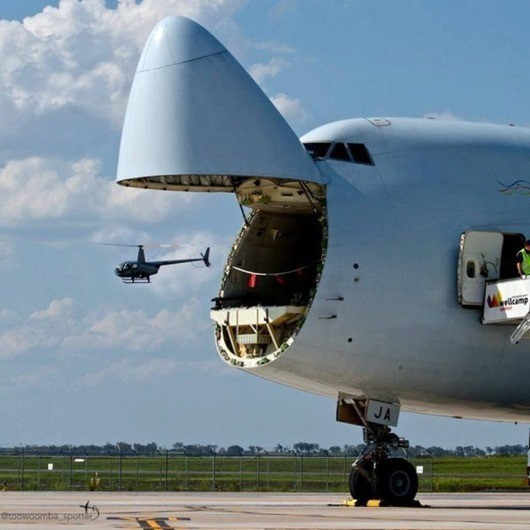 12/9/2020, 12:00 AM
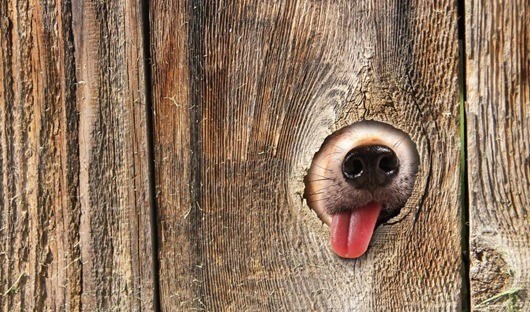 12/9/2020, 12:00 AM
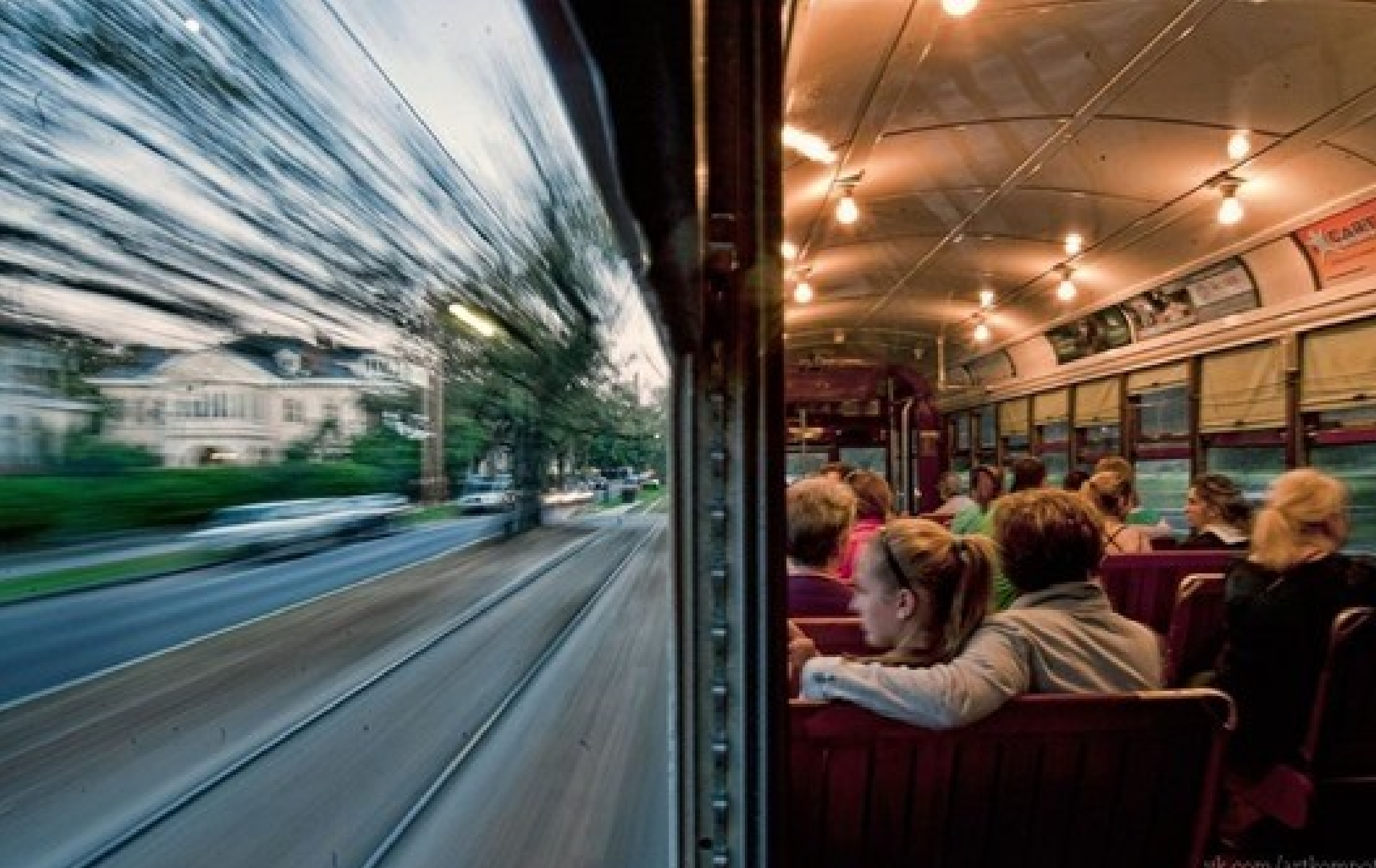 12/9/2020, 12:00 AM
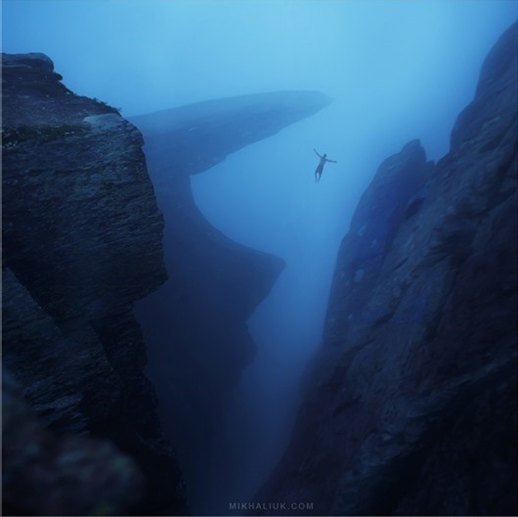 12/9/2020, 12:00 AM
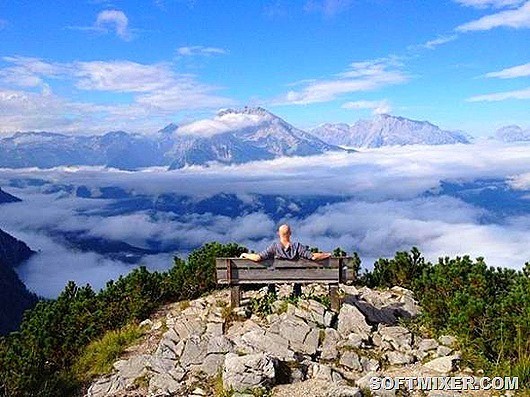 12/9/2020, 12:00 AM